Evolution: Natural Selection
Warm-up
Explain what is going on in this picture in a short narrative format. Be creative with your story. Include why this species has to change and what you think their next change will be
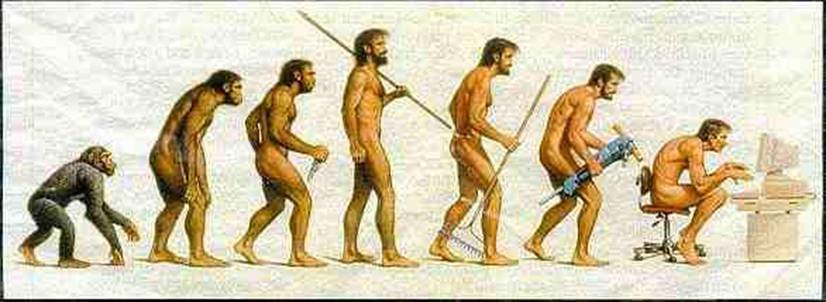 YOU  KNOW WHAT GEOLOGICAL EVOLUTION  IS , RIGHT???
It is how the EARTH changes over millions of years!!!
What THEORY do we follow regarding GEOLOGICAL EVOLUTION?
The THEORY of PLATE TECTONICS!!!!!!
You know  this!  It is that the Earth is made up of pieces called PLATES.
Plates move around the Earth very slowly on magma, sometimes colliding (converging to form mountains & volcanoes) sometimes diverging (to form wider oceans and hydrothermal vents).
What about BIOLOGICAL EVOLUTION?
It is how life changes over many thousands of years!
What THEORY do we follow regarding BIOLOGICAL EVOLUTION?
LAMARK had a good theory…
He proposed that living things can acquire (get) new traits throughout their lifetime …

& pass them onto their offspring.
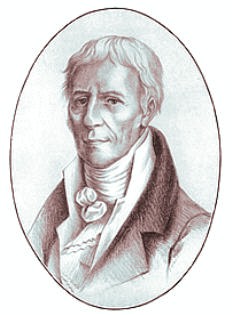 Like this giraffe…
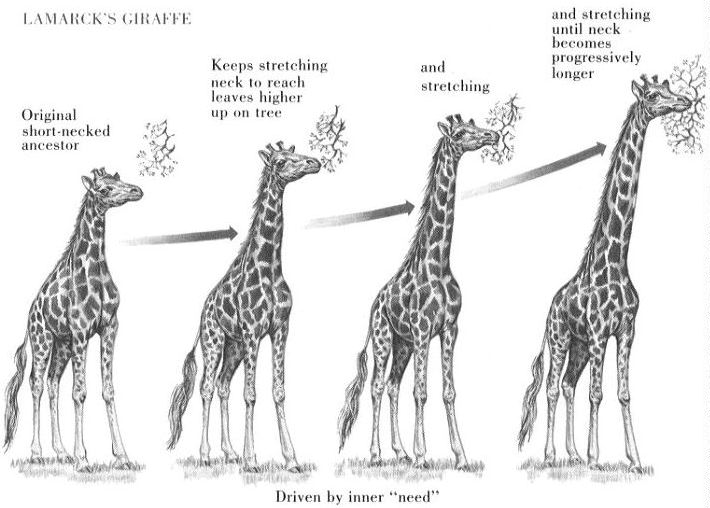 While Lamark’s theory fell “short,” it still has some merit in the field of epigenetics.
Some of our genes (DNA instructions) can switch on or off during our lifetimes.

Making it possible for offspring to acquire new “improved” instructions on surviving.
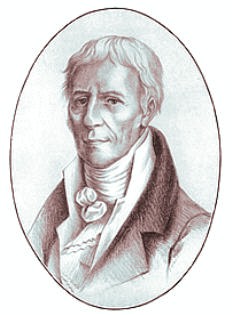 What THEORY do we follow regarding BIOLOGICAL EVOLUTION?
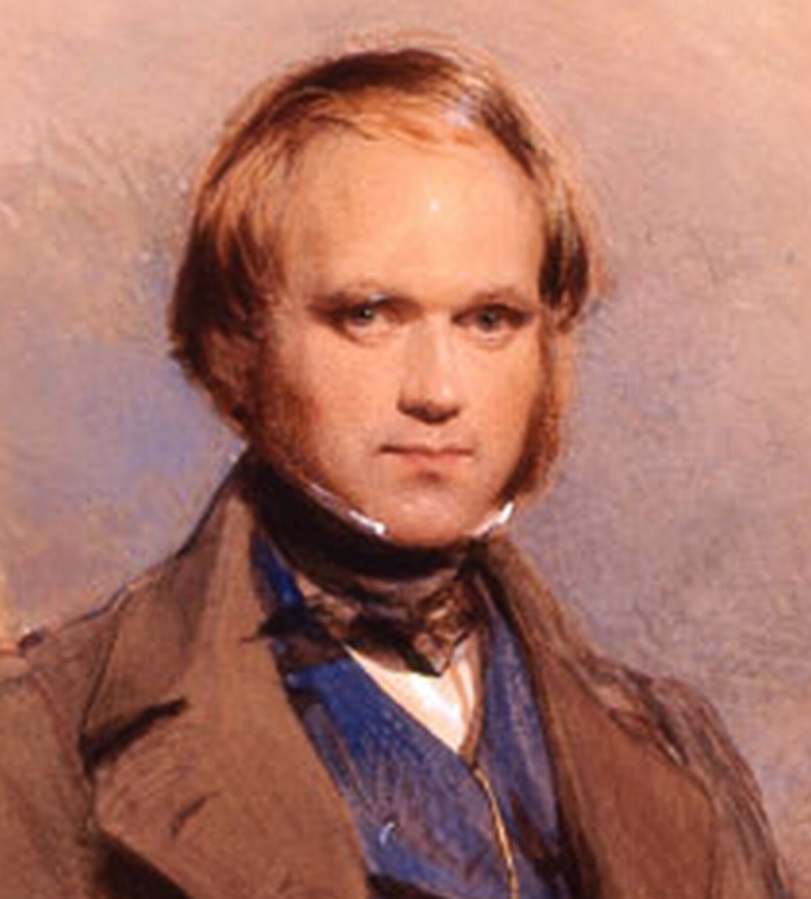 DARWIN’s
 Theory of 
NATURAL SELECTION!
HOW does his Theory of Natural Selection work?
IT HAS FOUR (4) PRINCIPLES:
HOW does the Theory of Natural Selection work????
Most  living things have more babies than will normally survive.

This is called:
1. OVERPRODUCTION
Here’s some examples of OVERPRODUCTION:
Snapping turtles can lay 30 to 80 eggs at a time!
With all these babies, you are bound to have VARIATIONS (differences). [#2]
Some  babies will be big,
 some small….
Some babies will be smart,
Some babies will be athletic.
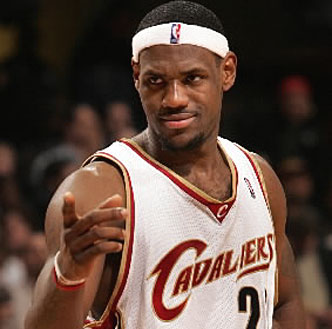 With too many living things around, things are going to get rough!
THERE’S LOTS OF 
COMPETITION!!!
With too many living things around, things are going to get rough!
THERE’S LOTS OF 
COMPETITION!!!
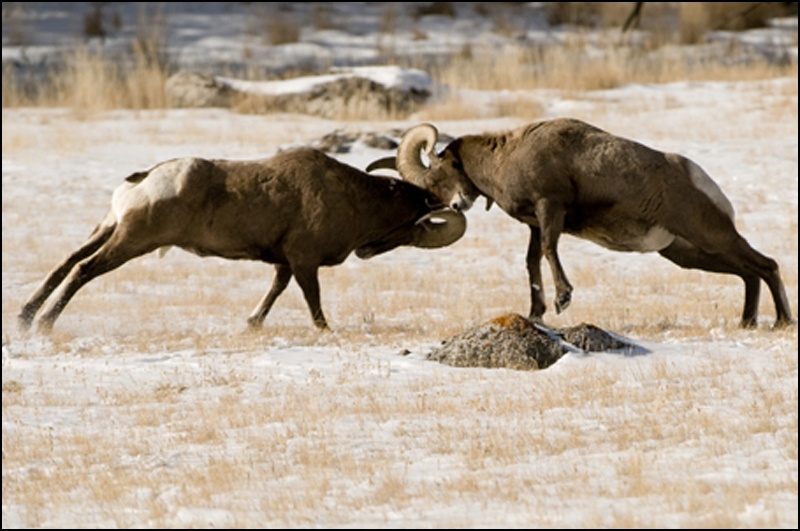 …for status,
With too many living things around, things are going to get rough!
THERE’S LOTS OF 
COMPETITION!!!
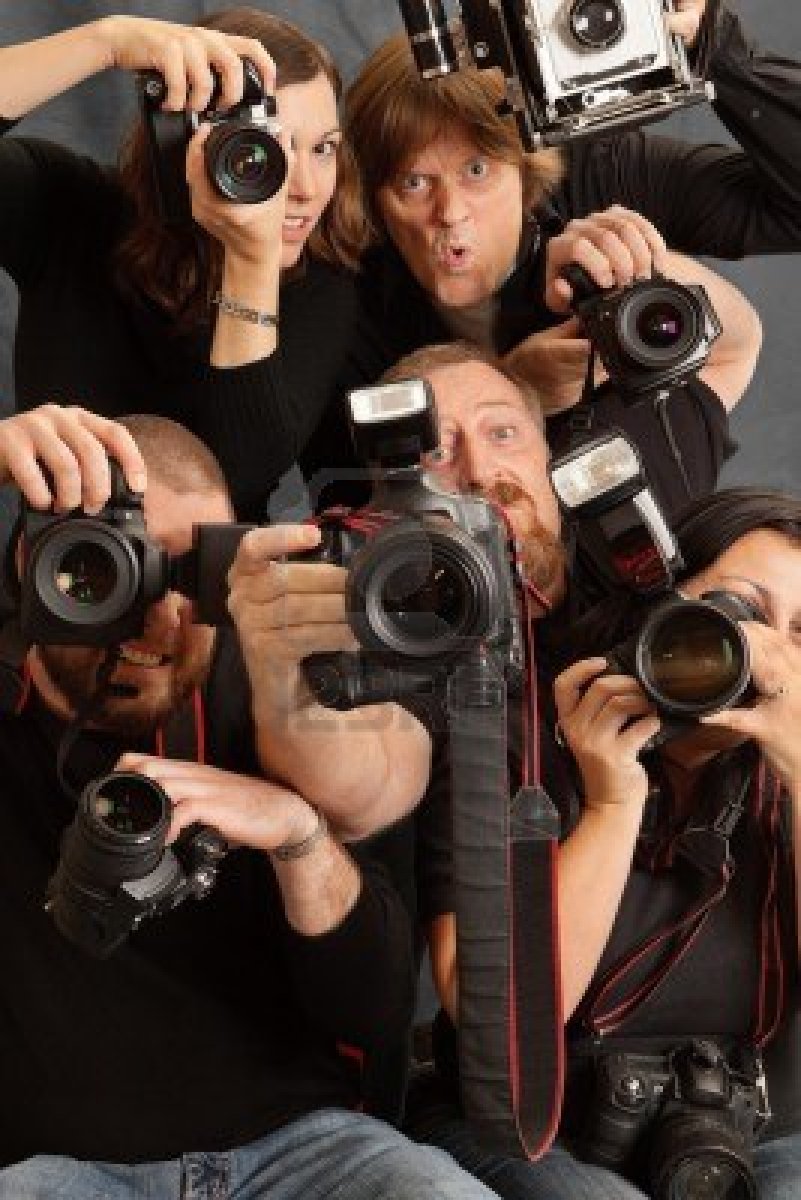 …for space …opportunities,
With too many living things around, things are going to get rough!
THERE’S LOTS OF 
COMPETITION!!!
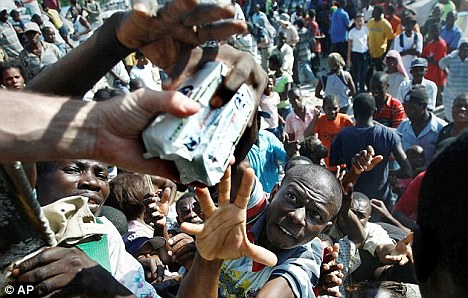 …for food!
With too many living things around, things are going to get rough!
THERE’S LOTS OF 
COMPETITION!!!
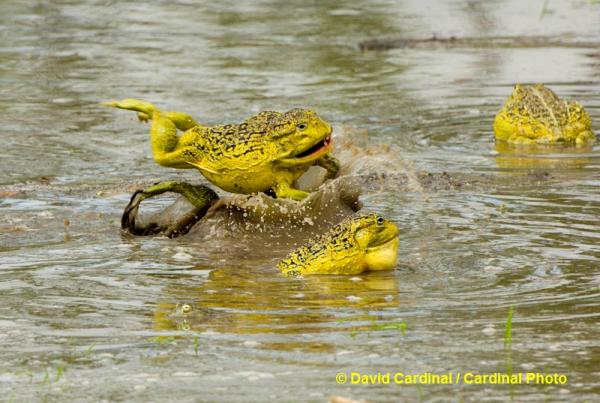 …for mates!
With too many living things around, things are going to get rough!
THERE’S LOTS OF 
COMPETITION!!!
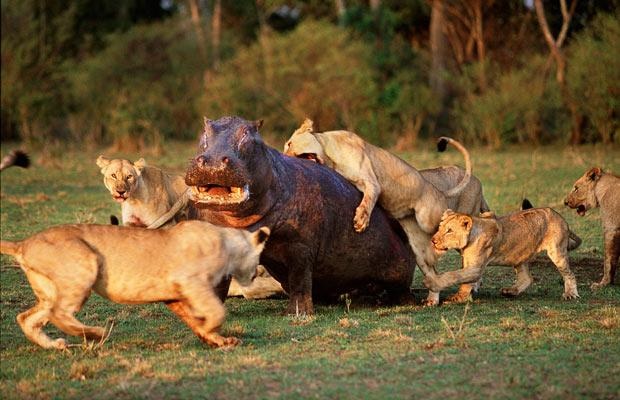 …for LIFE!
In nature, COMPETITION does NOT always favor the mighty.
Sometimes it is the LUCKY or MOST PREPARED  who win!
AND SO IT GOES,  THROUGH NATURAL SELECTION, A SINGLE SPECIES OVERPRODUCES has  VARIATIONS OF OFFSPRING  (some with mutations) WHO THEN MUST COMPETE TO survive and reproduce!
THIS GOES ON FOR GENERATION AFTER GENERATION and so on…
After MANY THOUSANDS of  YEARS, a single species undergoes ADAPTATION (#4) where its entire race takes on fresh characteristics of the most successful competitors selected of its kind!!!
AFTER HUNDREDS OF THOUSANDS OF YEARS, SCIENTISTS BELIEVE A SPECIES CAN EVOLVE INTO ANOTHER NEW, MORE SUCCESSFUL SPECIEs!!!!!
Key words for the THEORY of NATURAL SELECTION:
OVERPRODUCTION (too many babies than will survive)
VARIATION   (all with different traits plus occasional genetic mutations)
COMPETITION (selection of a winner)
ADAPTATION (over  many, MANY generations these most beneficial traits endure (last)!)
That’s why we call the Theory of Natural Selection…
SURVIVAL OF THE FITTEST!
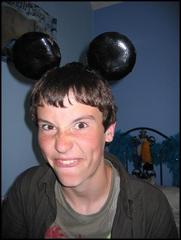